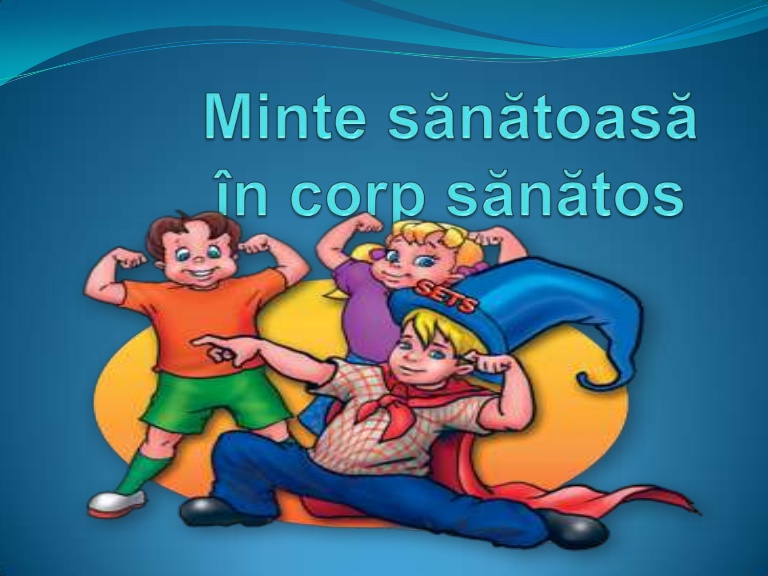 Stop! Spala-te pe maini!
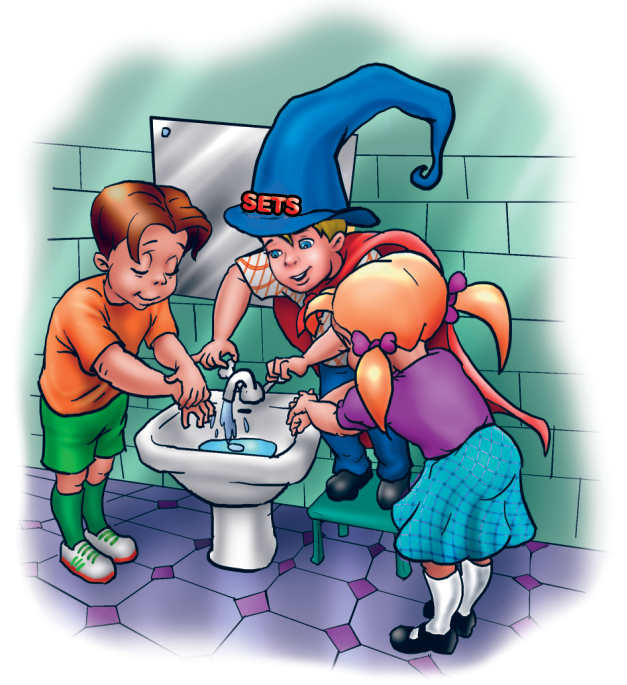 Igiena este un cuvant pe care il folosim pentru a ne referi la activitatile pe care le facem pentru a ne pastra curati si sanatosi. Toti trebuie sa invatam sa ne insusim obiceiurile care ne ajuta sa ne pastram sanatatea.
Igiena personala inseamna sa ai grija de tine in fiecare zi; cu cat pastrezi un nivel ridicat de igiena personala, cu atat vizitele la medic vor fi mai rare. In plus, vei fi mereu apreciat de familie si de prieteni.
Iata cateva reguli de baza care tin de igiena personala:1. Spala-te o data pe zi pe tot corpul cu apa calda si sapun; sterge-te bine si imbraca haine curate, proaspat spalate. Rufele murdare pune-le la spalat.
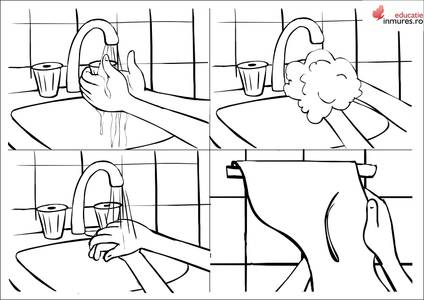 2. Spala-te pe maini inainte si dupa masa.
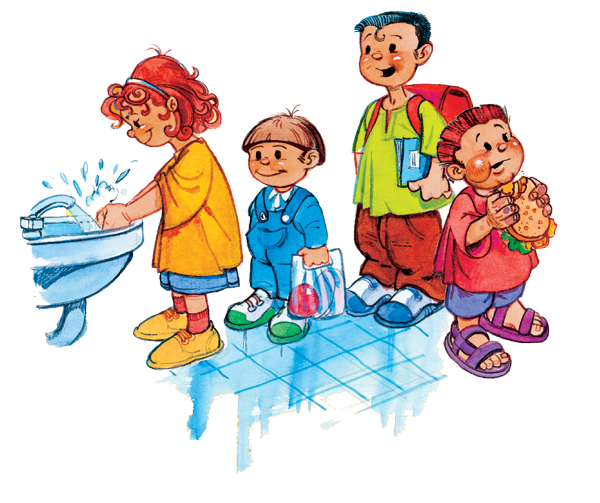 3. Spala-te pe maini dupa cumparaturi, dupa ce ai mangaiat animale, dupa ce ai folosit toaleta, dupa ce te-ai jucat, dupa ce ai folosit batista pentru nas, te-ai pieptanat sau te-ai incaltat, dar si dupa ce ai dus gunoiul.
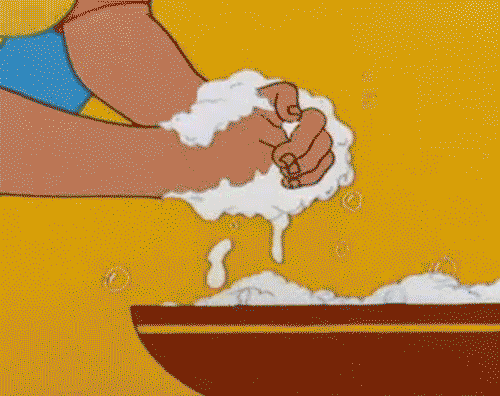 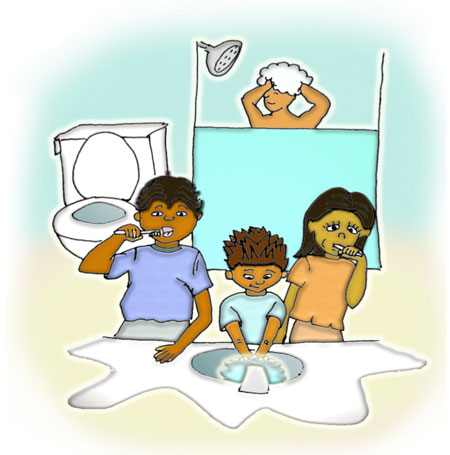 4. Spala-te pe dinti dimineata, seara si dupa fiecare masa.
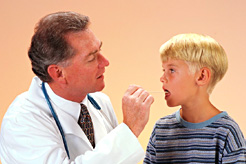 5. Mergi regulat la dentist.
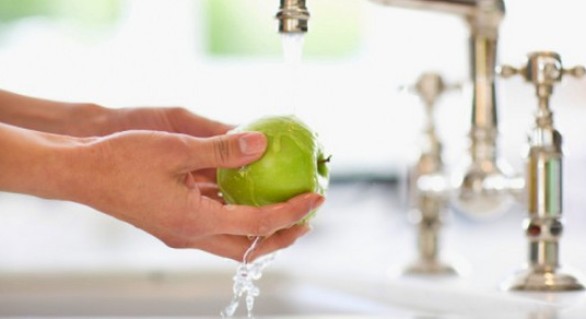 6. Spala fructele si legumele inainte de a le consuma.
7. Aeriseste camera in care dormi.
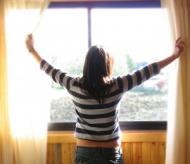 8. Pastreaza-ti unghiile de la maini si picioare curate.
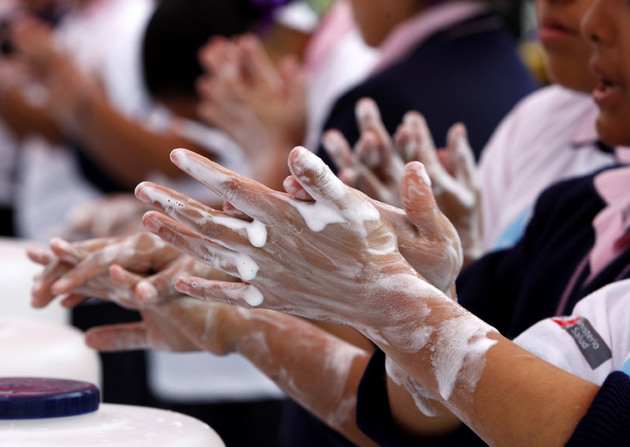 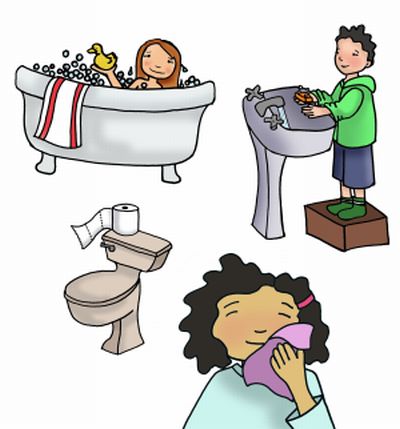 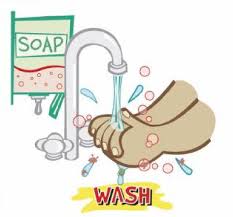 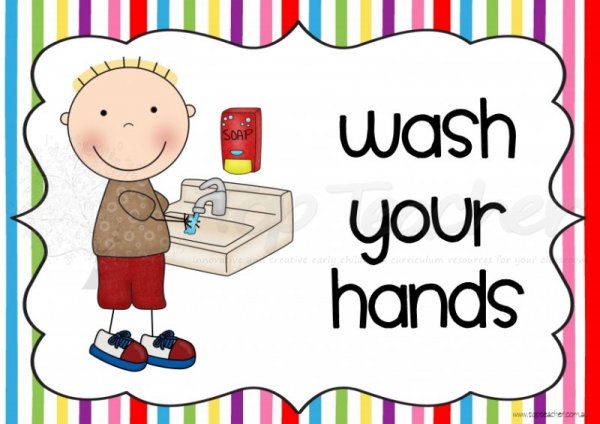 Igiena joaca un rol deosebit de important pentru sanatatea noastra!
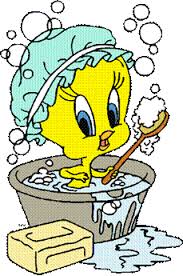